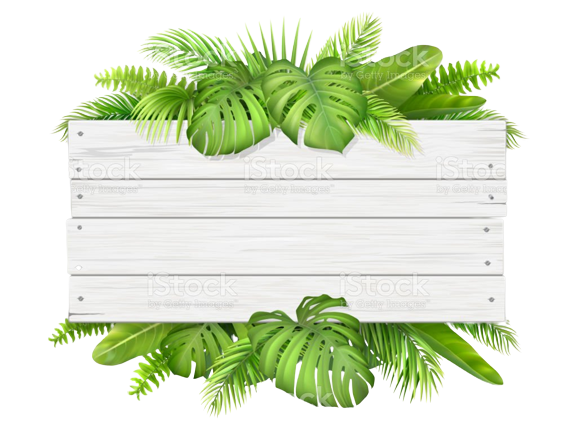 NÓI VÀ NGHE
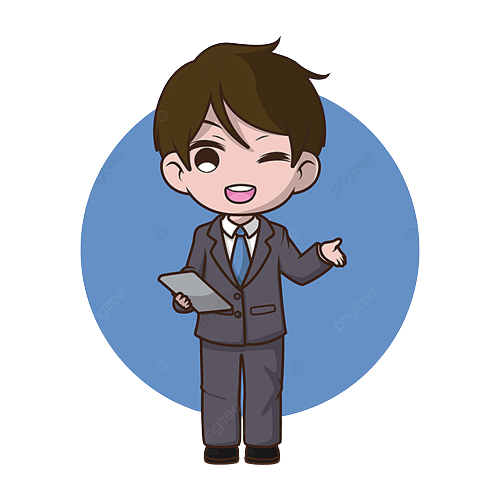 Trao đổi về một vấn đề
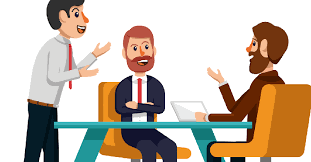 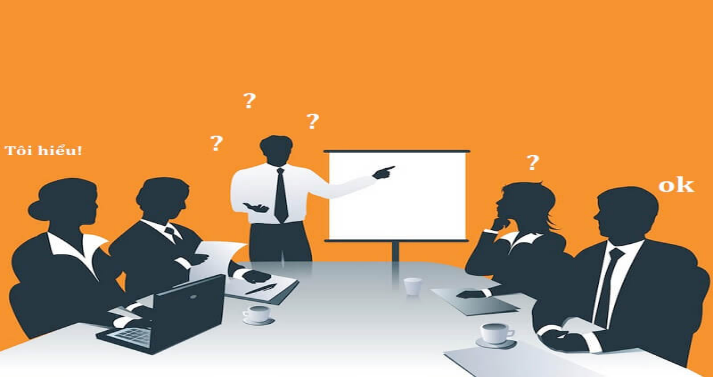 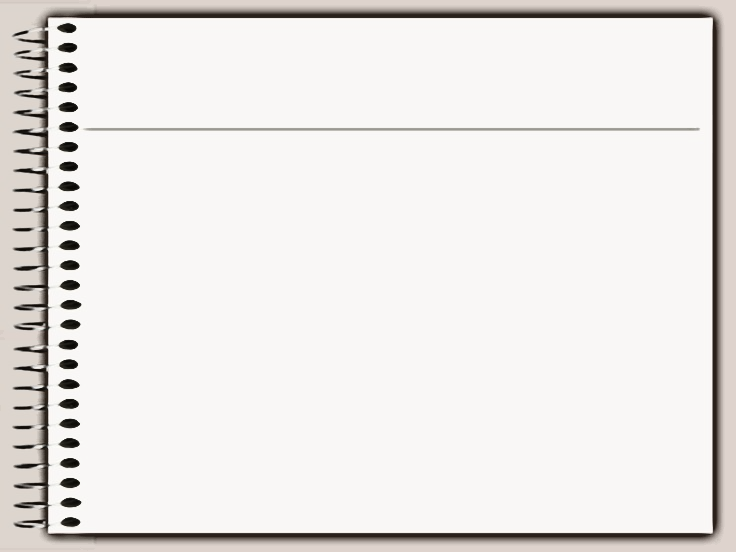 KHỞI ĐỘNG
- Dựa vào bài nói và nghe Trao đổi về một vấn đề ở bài học 7, HS hoàn thành phiếu học tập sau:
PHIẾU HỌC TẬP SỐ 01
- Lựa chọn vấn đề cần trao đổi (đặc điểm nội dung, nghệ thuật của một tác phẩm văn học).
-  Xác định ý kiến khác nhau về một vấn đề cần trao đổi.
- Đưa ra quan điểm cá nhân của mình và thuyết phục người nghe theo quan điểm đó.
Chuẩn bị lí lẽ, dẫn chứng để làm sáng rõ ý kiến của mình.
- Xác định đề tài, người nghe, mục đích, không gian và thời gian nói (trình bày).
- Bổ sung các từ, câu dẫn dắt, chào hỏi, kết nối các phần.
- Xác định giọng kể, ngữ điệu, điệu bộ, nét mặt,… cho phù hợp với phần trình bày bài nói.
- Bổ sung tranh ảnh, video,.. (nếu cần)
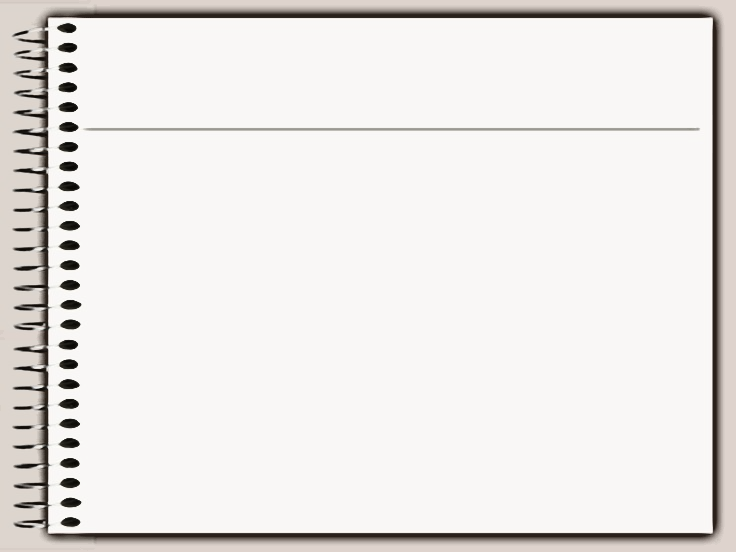 Thực hành nói - nghe
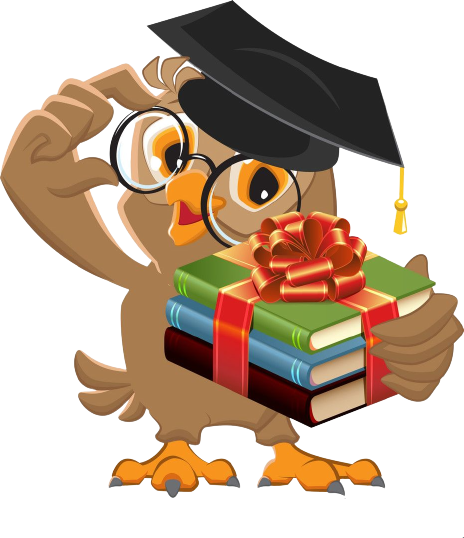 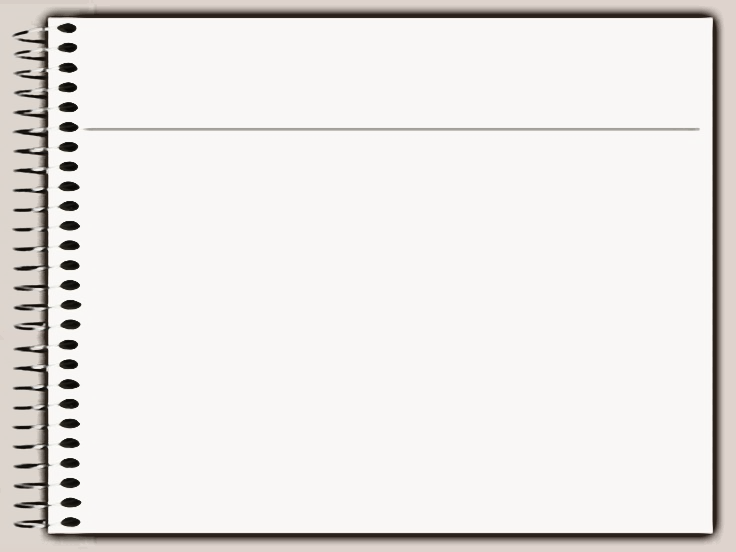 1. Định hướng
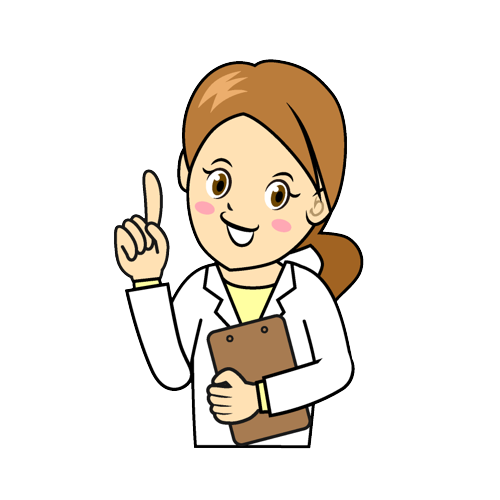 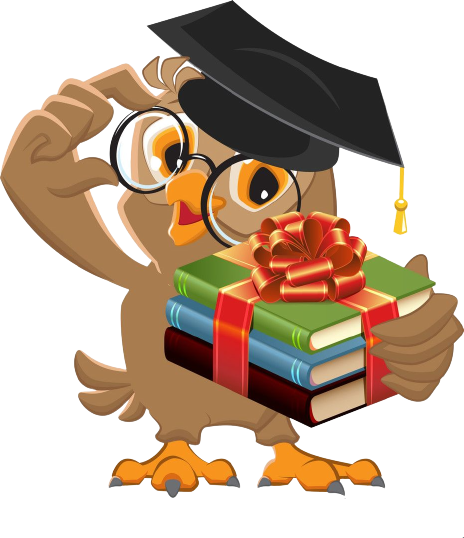 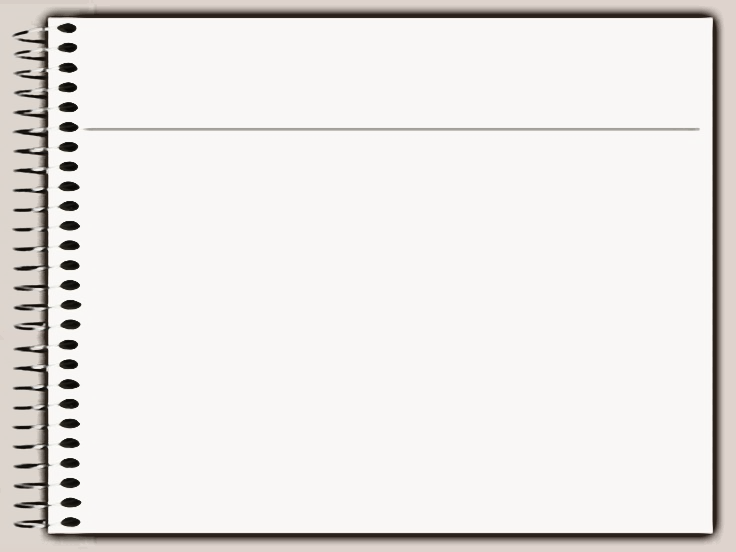 2. Thực hành nói và nghe
Bài tập: Hãy trao đổi về vấn đề: Hình ảnh người phụ nữ Việt Nam trong thời kì chống Mỹ cứu nước qua tản văn “Người ngồi đợi trước hiên nhà” của tác giả Huỳnh Như Phương
a) Chuẩn bị
Trước khi nói, hãy trả lời câu hỏi sau:
Với nội dung cần trao đổi trong đề bài, em cần chuẩn bị những gì cho bài nói của mình?
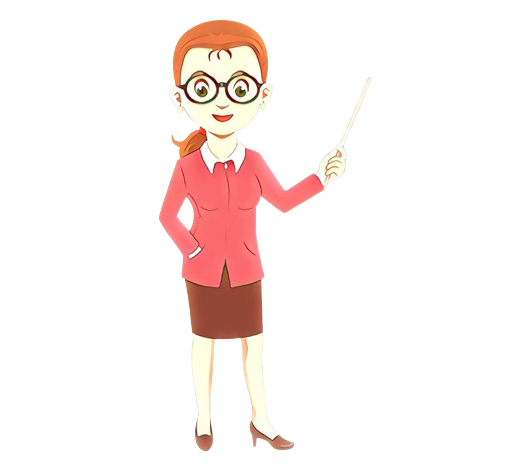 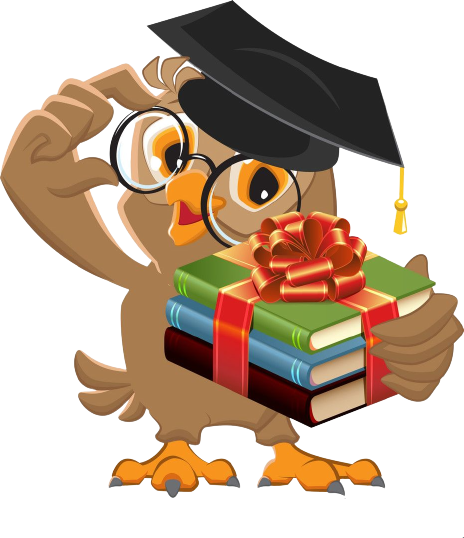 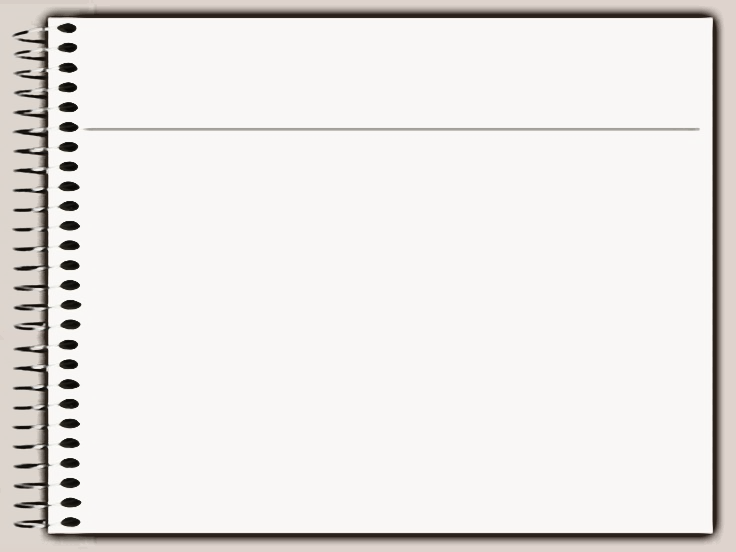 2. Thực hành nói và nghe
Bài tập: Hãy trao đổi về vấn đề: Hình ảnh người phụ nữ Việt Nam trong thời kì chống Mỹ cứu nước qua tản văn “Người ngồi đợi trước hiên nhà” của tác giả Huỳnh Như Phương
a) Chuẩn bị
- Xem lại nội dung đọc hiểu văn bản Người ngồi đợi trước hiên nhà; tìm các thông tin lien quan đến vấn đề sẽ trao đổi.
- Xem lại nội dung tìm ý và lập dàn ý trong phần Viết.
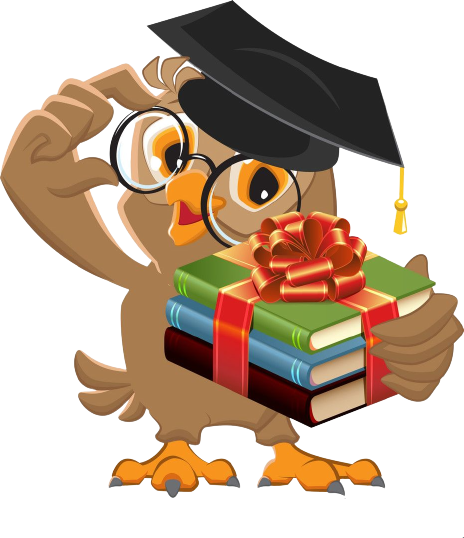 - Chuẩn bị tranh ảnh, video,..và phương tiện trình bày.
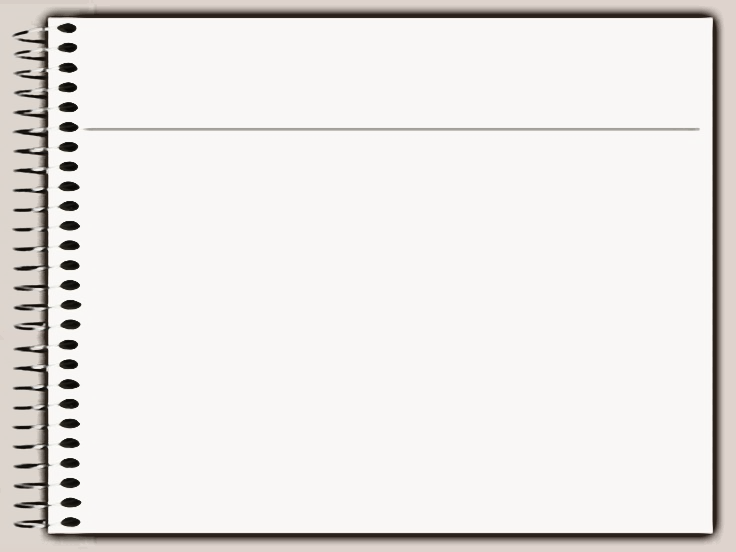 2. Thực hành nói và nghe
b. Tìm ý và lập dàn ý
Hoàn thành Phiếu học tập 02:
Tìm ý bằng cách trả lời các câu hỏi:
Hãy lập tìm ý, dàn ý cho bài nói của mình?
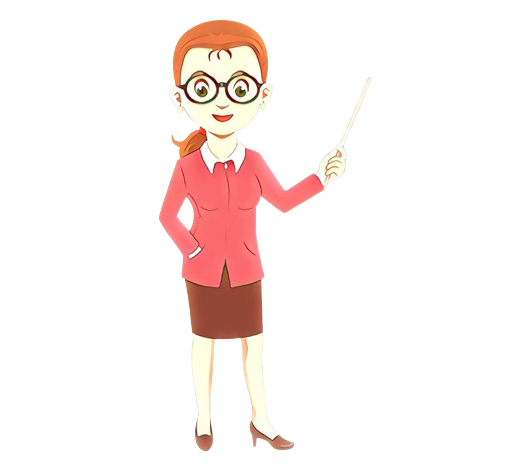 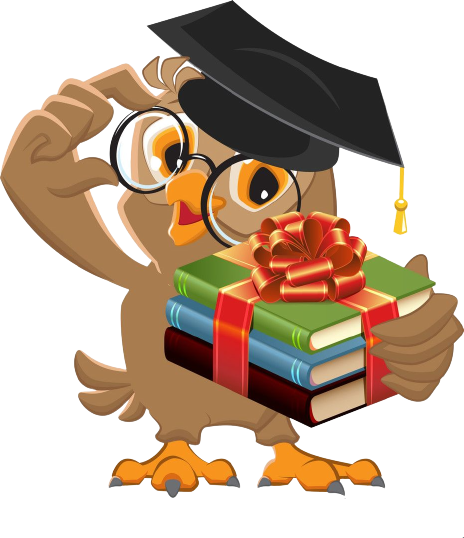 PHIẾU HỌC TẬP SỐ 02
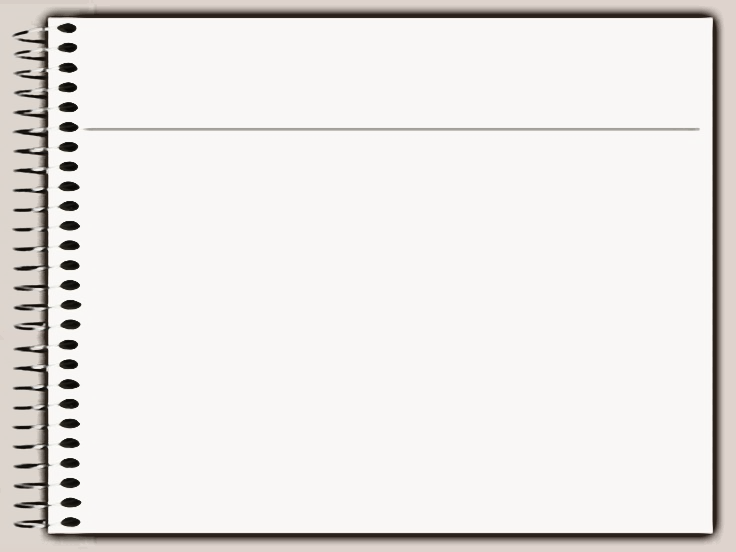 2. Thực hành nói và nghe
b. Tìm ý và lập dàn ý
- Tìm ý
+ Vấn đề cần trao đổi: Nhân vật dì Bảy với những mất mát, hi sinh cho cuộc kháng chiến: hi sinh hạnh phúc riêng, chờ đợi chồng 20 năm, chồng hi sinh khi ngày chiến thắng cận kề; mòn mỏi chờ đợi trong vô vọng, …
+ Lí giải được vì sao người phụ nữ ấy phải chịu những hi sinh, mất mát (dựa vào VB và hiểu biết thực tế)
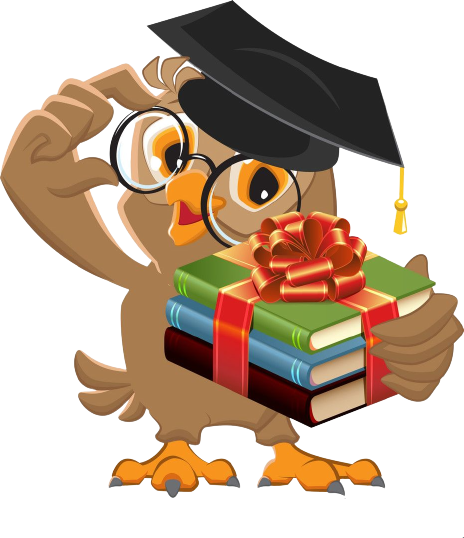 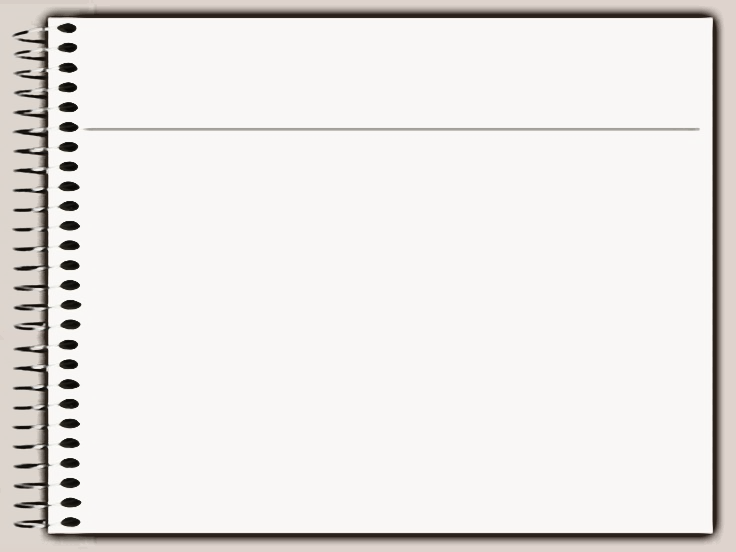 2. Thực hành nói và nghe
b. Tìm ý và lập dàn ý
- Tìm ý
+ dì Bảy có những phẩm chất cao đẹp của người phụ nữ Việt Nam: thủy chung, yêu thương, kiên cường, …
+ Ý nghĩa hình ảnh dì Bảy: Biểu tượng cho bao câu chuyện về những hi sinh thầm lặng của người phụ nữ Việt Nam trong chống Mỹ cứu nước.
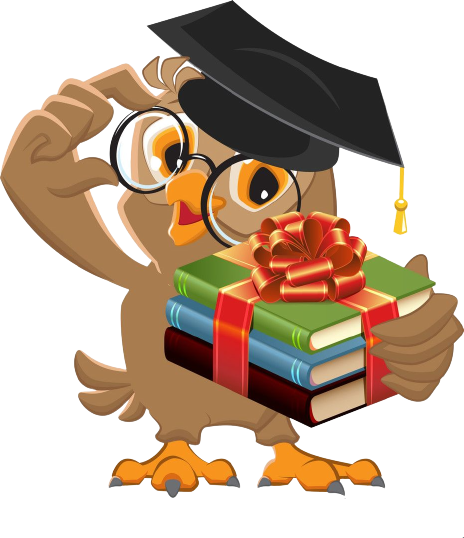 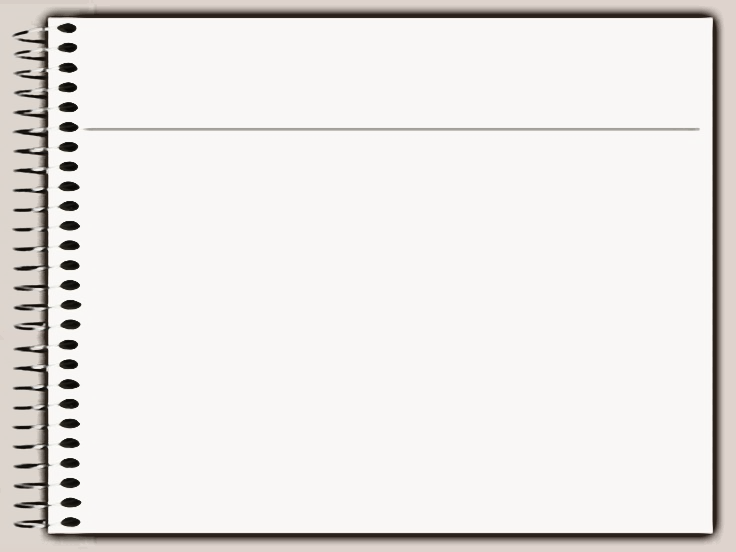 2. Thực hành nói và nghe
b. Tìm ý và lập dàn ý
- Lập dàn ý:
+ Mở đầu: Giới thiệu vấn đề đặt ra trong văn bản Người ngồi đợi trước hiên nhà: dì Bảy, hình ảnh người phụ nữ Việt Nam.
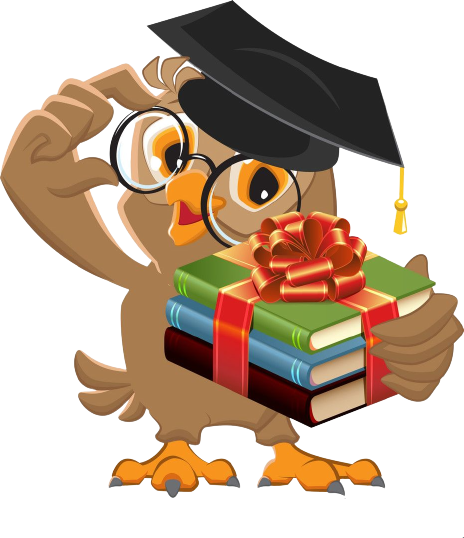 b. Tìm ý và lập dàn ý 
+ + Nêu tóm tắt nội dung câu chuyện của dì Bảy.
+ + Phân tích những phẩm chất của nhân vật dì Bảy (đức hi sinh, thủy chung son sắt, …).
+ + Trình bày suy nghĩ, cảm xúc, thái độ của em về hình ảnh người phụ nữ trong thời kì chống mỹ cứu nước (suy nghĩ về những mất mát, hi sinh mà người phụ nữ phải chịu; về phẩm chất kiên cường, thủy chung của người phụ nữ Việt Nam).
+ Kết thúc: Khẳng định lại phẩm chất cao đẹp của người phụ nữ Việt Nam và nói lên những suy nghĩ của em trước nỗi đau mà họ phải chịu đựng trong chiến tranh.
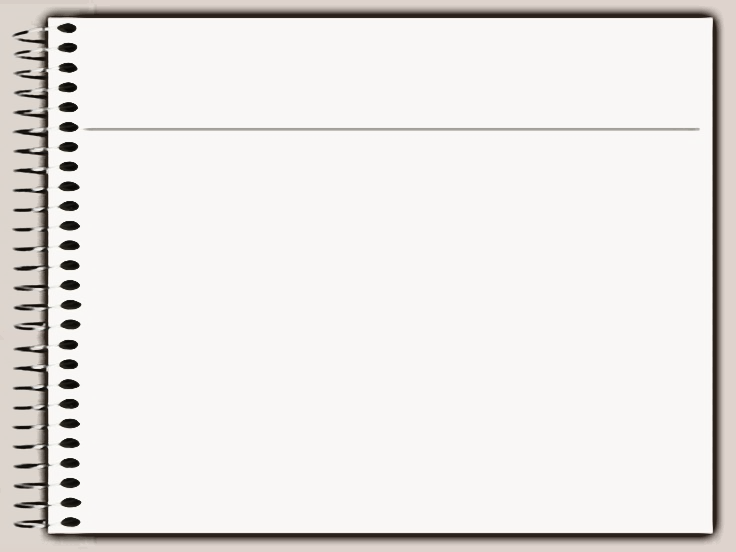 2. Thực hành nói và nghe
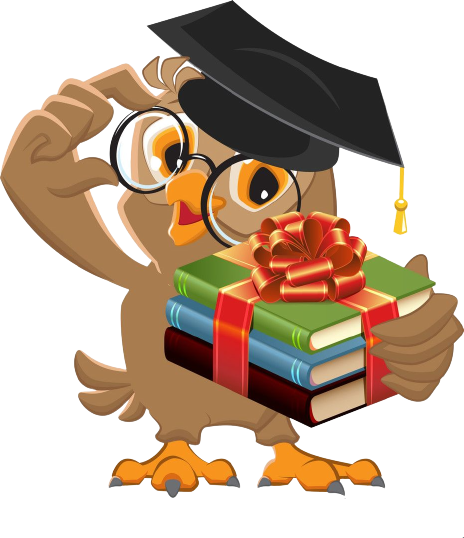 b. Tìm ý và lập dàn ý
- Lập dàn ý:
+ Nội dung chính: Lần lượt trình bày nội dung bài nói theo một trình tự nhất định.
+ + Nêu tóm tắt nội dung câu chuyện của dì Bảy.
+ + Phân tích những phẩm chất của nhân vật dì Bảy (đức hi sinh, thủy chung son sắt, …).
+ + Trình bày suy nghĩ, cảm xúc, thái độ của em về hình ảnh người phụ nữ trong thời kì chống mỹ cứu nước (suy nghĩ về những mất mát, hi sinh mà người phụ nữ phải chịu; về phẩm chất kiên cường, thủy chung của người phụ nữ Việt Nam).
b. Tìm ý và lập dàn ý 
+ Kết thúc: Khẳng định lại phẩm chất cao đẹp của người phụ nữ Việt Nam và nói lên những suy nghĩ của em trước nỗi đau mà họ phải chịu đựng trong chiến tranh.
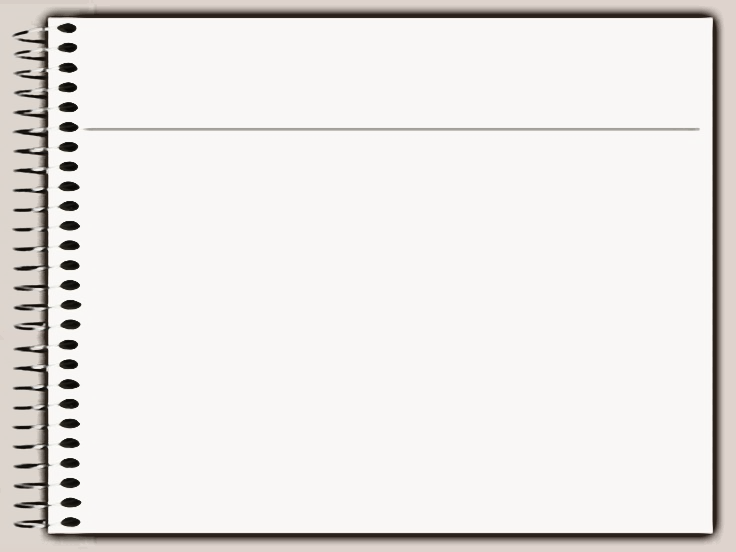 2. Thực hành nói và nghe
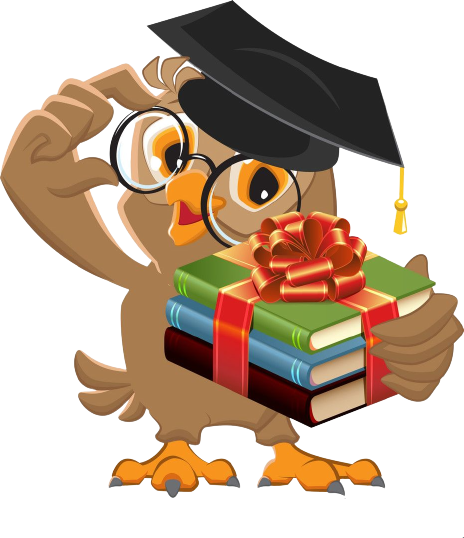 b. Tìm ý và lập dàn ý
- Lập dàn ý:
+ Kết thúc: Khẳng định lại phẩm chất cao đẹp của người phụ nữ Việt Nam và nói lên những suy nghĩ của em trước nỗi đau mà họ phải chịu đựng trong chiến tranh.
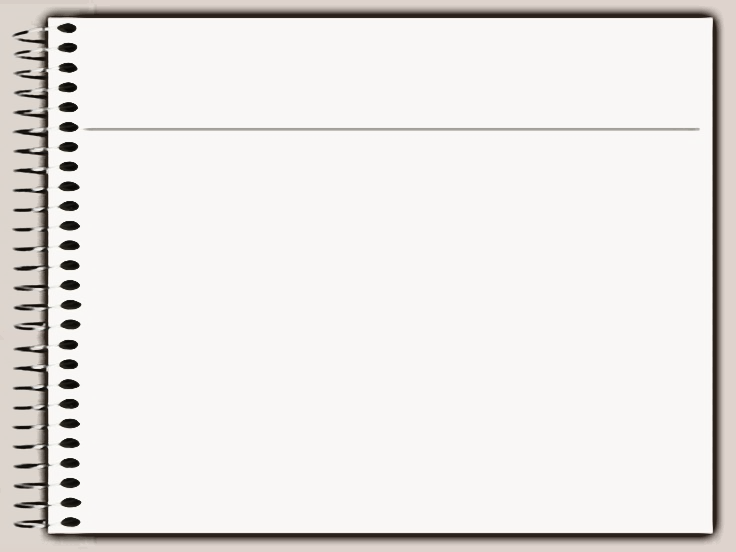 2. Thực hành nói và nghe
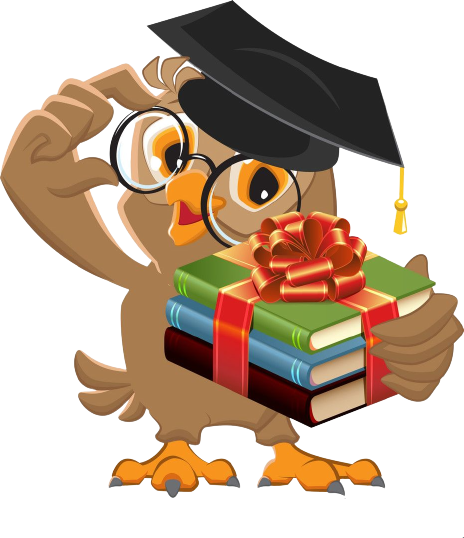 c. Nói và nghe
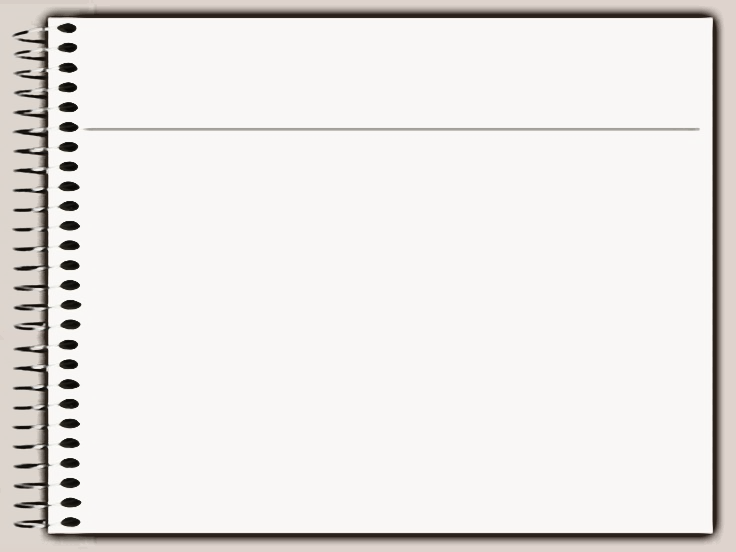 2. Thực hành nói và nghe
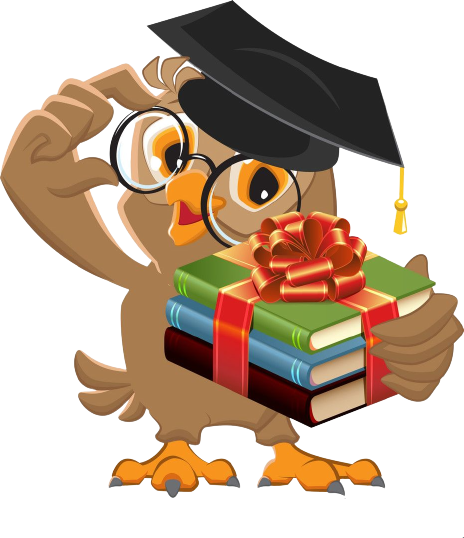 d. Kiểm tra và chỉnh sửa
* Bảng tự kiểm tra kĩ năng nghe:
* Bảng tự kiểm tra kĩ năng nghe:
PHIẾU ĐÁNH GIÁ  BÀI NÓI THEO TIÊU CHÍ
Nhóm: …………………
PHIẾU ĐÁNH GIÁ  BÀI NÓI THEO TIÊU CHÍ
Nhóm: …………………….
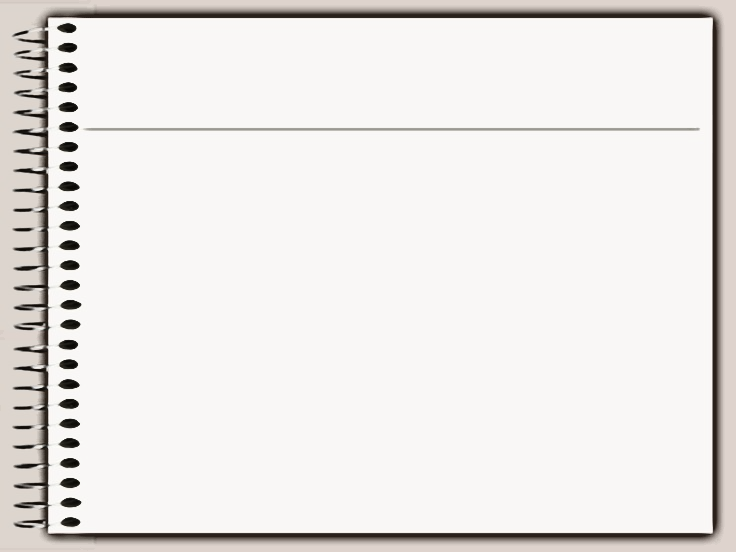 HOẠT ĐỘNG TỰ ĐÁNH GIÁ BÀI 9
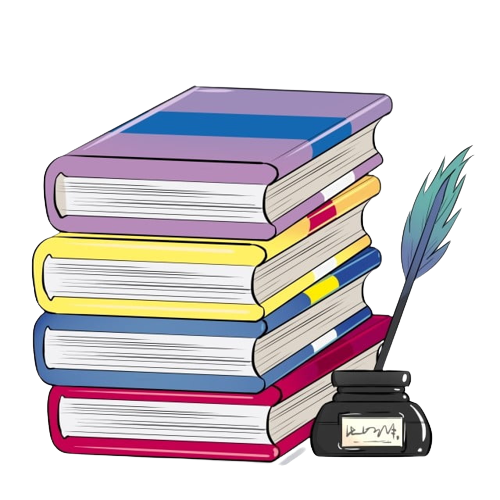 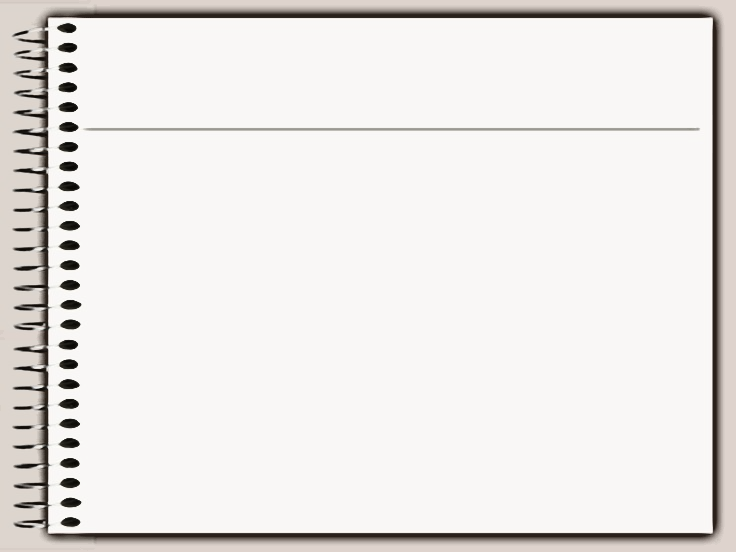 I. Trắc nghiệm
Đọc văn bản “Tiếng chim trong thành phố” (trang 71-72-73 sgk Ngữ văn lớp 7 Tập 2) và thực hiện các yêu cầu bên dưới:
Ghi vào vở chữ cái đứng trước phương án trả lời đúng cho mỗi câu hỏi (từ câu 1 đến câu 9)
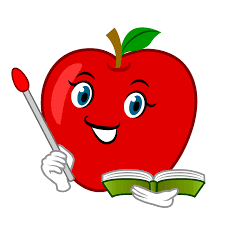 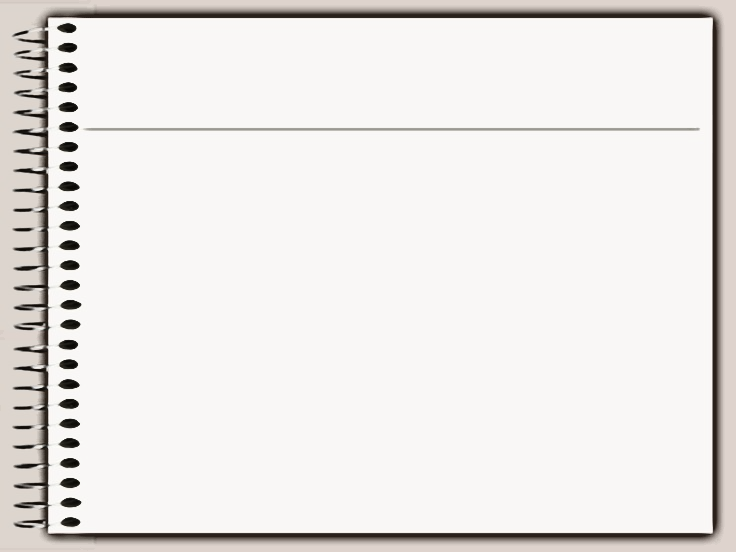 Câu 1: Nội dung chính của phần (1) trong văn bản Tiếng chim trong thành phố là gì?
A. Tái hiện một thành phố Hà Nội có rất nhiều cây.
B. Tái hiện một thành phố Hà Nội có nhiều con phố nổi tiếng.
C. Tái hiện  một thành phố Hà Nội có đầy tiếng chim.
D. Tái hiện một thành phố Hà Nội có rất nhiều công viên, vườn hoa.
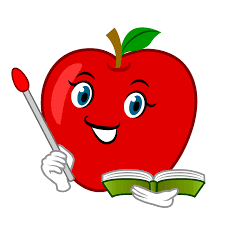 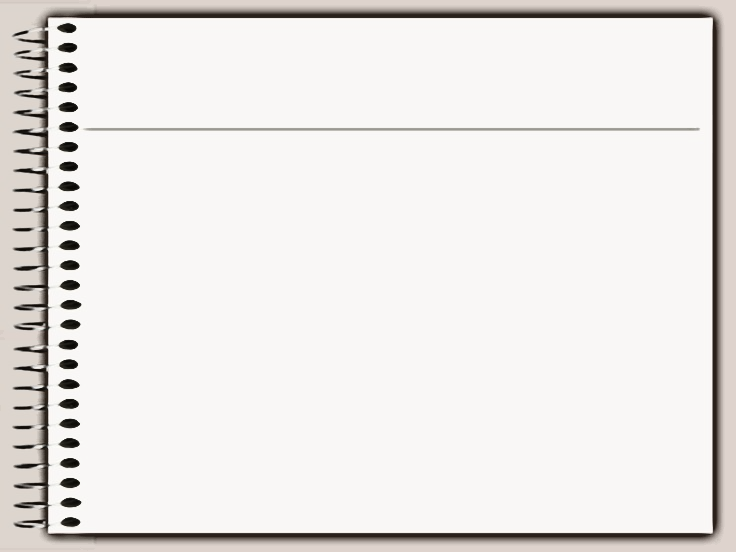 Câu 2: Nêu nội dung chính của phần 2 trong văn bản Tiếng chim trong thành phố là gì?
A. Nêu lên niềm vui của người viết về tiếng chim trong thành phố.
B. Phản ánh hiện trạng bây giờ của Hà Nội đã vắng đi rất nhiều tiếng chim .
C. Phản ánh hiện thực Hà Nội bây giờ đang xây dựng nhiều nhà cao tầng.
D. Nêu lên cảnh Hà Nội bây giờ rất nhiều người nuôi chim trong lồng.
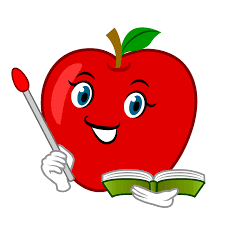 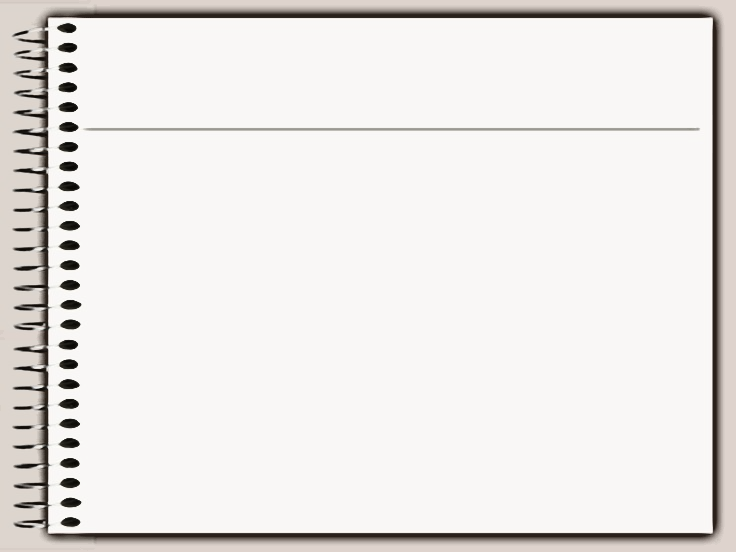 Câu 3: Tác giả sử dụng cách thức nào để miêu tả các loài chim trong thành phố?
A. Liệt kê tên các loài chim.
B. Miêu tả thời điểm hoạt động.
C. Tái hiện âm thanh tiếng hót.
D. Tái hiện hình dáng màu sắc.
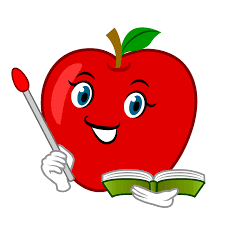 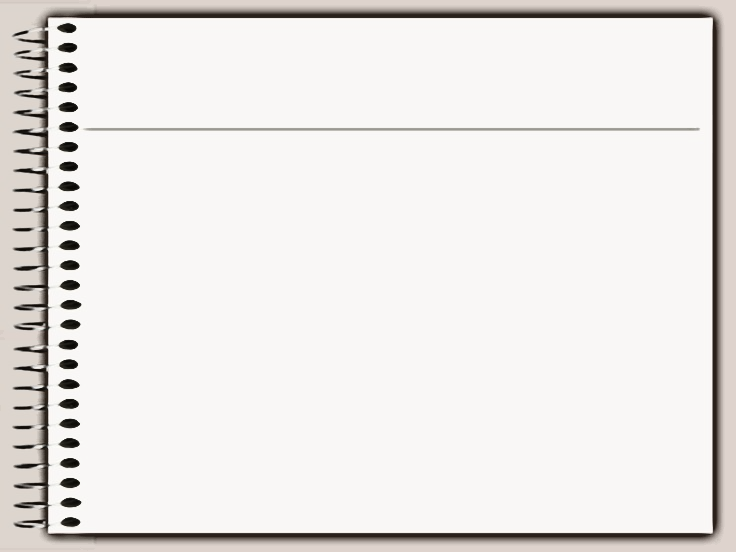 Câu 4: Theo bài viết các loài chim trong thành phố Hà Nội được thoải mái bay lượn, không sợ săn bắn vào khoảng thời gian nào?
A. Khoảng cuối những năm 60 thế kỉ trước.
B. Khoảng giữa những năm 50 thế kỉ trước.
C. Khoảng đầu những năm 50 thế kỉ trước.
D. Khoảng giữa những năm 60 thế kỉ trước.
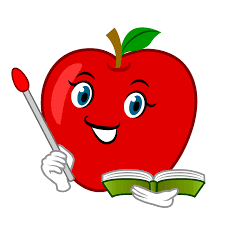 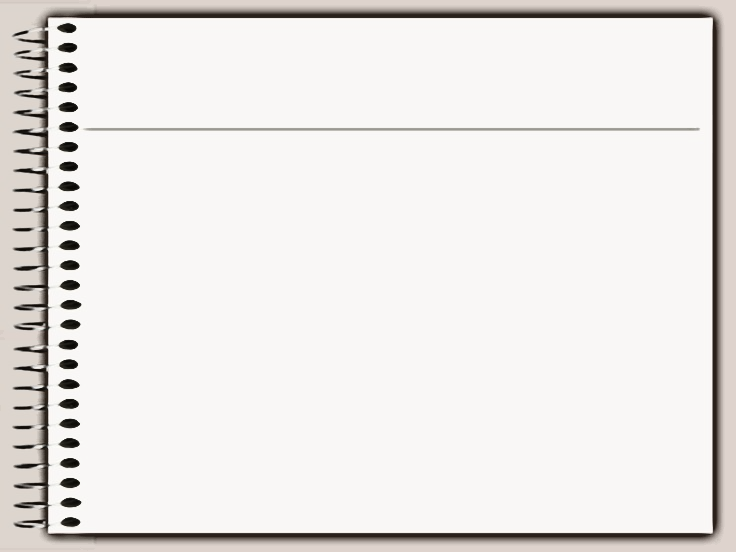 Câu 5: Câu văn nào sau đây nêu được nội dung khái quát cho ba câu còn lại?
A. Hà Nội những năm 50, 60 của thế kỉ trước là một sân chim vô cùng phong phú.
B. Những con chích chòe than đậu chót vót trên ngọn cây cất tiếng hót từng hồi dài.
C. Từng đàn chim sáo đen, sáo mỏ nghệ, sáo nâu kéo về từ mạn Hòa Bình xôn xao trò chuyện.
D. Ngoài bãi song, trong những tầng cây thấp là tiếng con chim gọi vịt chập chờn theo tiếng sóng.
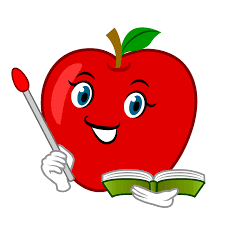 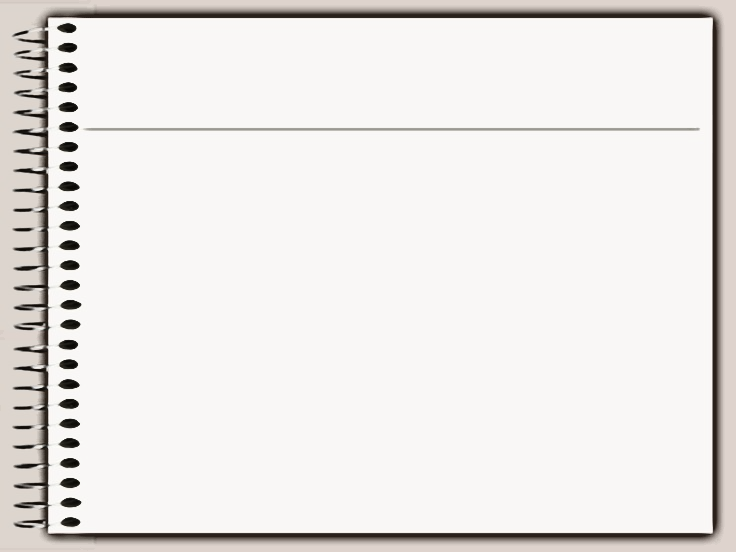 Câu 6: Câu văn nào sau đây như một lời than buồn bã của tác giả trước hiện thực thành phố vắng tiếng chim?
A. Chim chào mào dạn người sống khắp nơi trong thành phố.
B. Loài chim này rất hiếm khi người ta có thể nhìn thấy chúng.
C. Lũ chào mào coi tất cả cây cối như nhà riêng của chúng.
D. Giờ người Hà Nội chỉ chơi chim cảnh nuôi nhốt trong lồng.
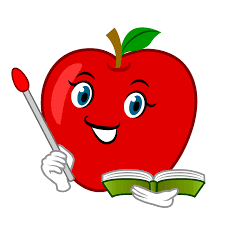 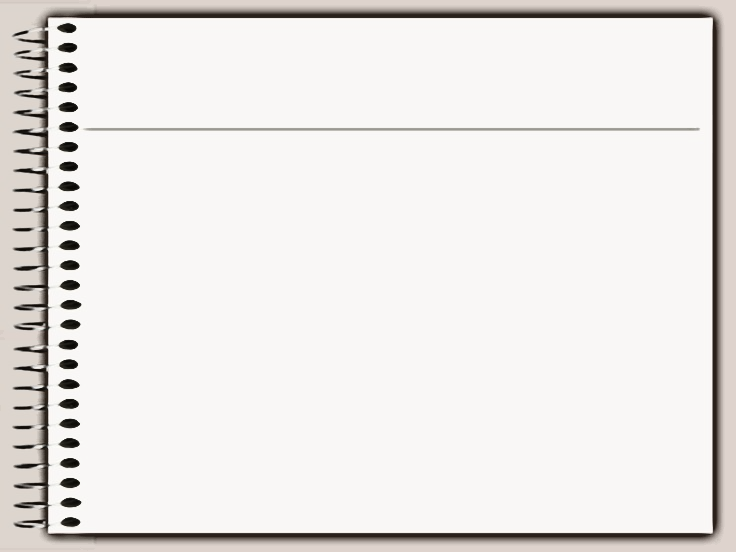 Câu 7: Qua văn bản trên, có thể thấy tác giả là người như thế nào?
A. Có tình yêu tha thiết với thành phố.
B. Có hiểu biết phong phú và rất yêu quý tiếng chim.
C. Có ý thức bảo vệ, giữ gìn môi trường xanh, sạch, đẹp .
D. Có thái độ phê phán việc nuôi chim cảnh trong thành phố.
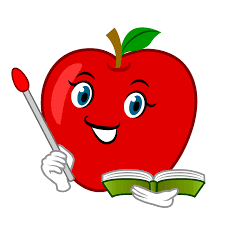 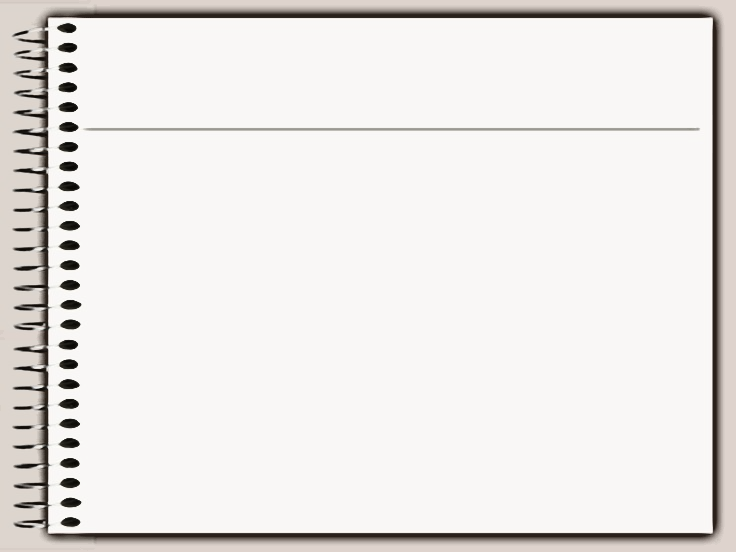 Câu 8: Câu văn nào sau đây nêu được nội dung  khái quát cho ba câu còn lại?
A. Những con quạ đen khề khà kêu khoái trá trên những cây gạo ngoài bãi song cùng với chim khách, chim cà cưỡng.
B. Từng đàn chim sáo đen, sáo mỏ nghệ, sáo nâu kéo về từ mạn Hòa Bình xôn xao trò chuyện.
C. Ngoài bãi song, trong những tầng cây thấp là tiếng con chim gọi vịt chập chờn theo tiếng sóng.
D. Giọng sơn ca thỉnh thoảng vút cao giữa tầng không trong vắt như nhạc xuống từ trời.
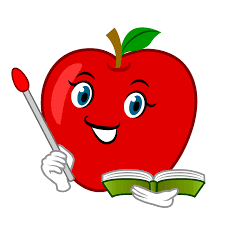 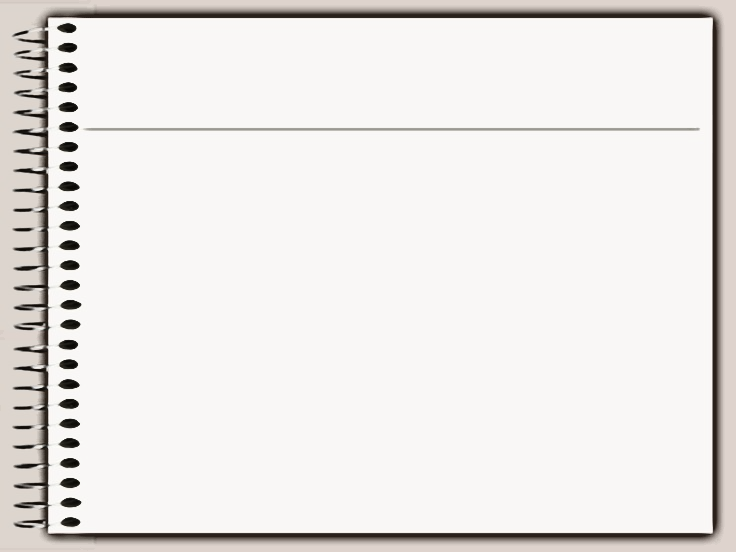 Câu 9: Thông điệp chính mà tác giả muốn truyền tới bạn đọc qua văn bản Tiếng chim trong thành phố là gì?
A. Hà Nội cần phải nuôi thêm rất nhiều chim để được như những ngày xưa.
B. Hà Nội cần trồng thêm nhiều cây xanh để đón được nhiều chim về làm tổ.
C. Hà Nội không thể thiếu tiếng chim, nhưng tiếng chim đang thưa vắng dần.
D. Hà Nội cần có chính sách và quy định bảo vệ các loài chim trong thành phố.
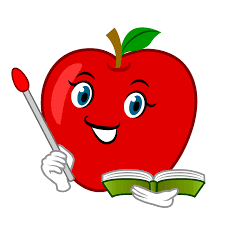 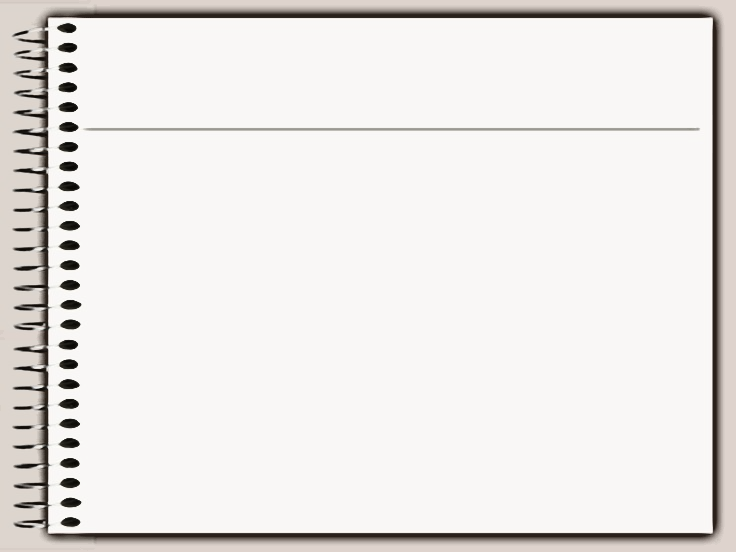 II. Tự luận
Câu 10: Viết một đoạn văn 6-8 dòng đề xuất cách bảo vệ các loài chim
Gợi ý:
- Mở đoạn: Giới thiệu về hiện trạng các loài chim đang bị con người săn bắn và tầm quan trọng trong việc bảo vệ chúng.
- Thân đoạn: Những đề xuất:
+ Giữ môi trường sống cho chim bằng cách trồng thật nhiều cây xanh
+ Lên án kịch liệt những hành vi săn bắn chim trái phép.
+ Xây dựng kế hoạch quốc gia về bảo vệ chim hoang dã, chim di cư
+ Cấm việc quảng cáo, sử dụng, mua bán trực tiếp, trực tuyến các công cụ bẫy bắt, tận diệt chim hoang dã, chim di cư và các loại công cụ, phương tiện chuyên dùng, tự chế khác
- Kết đoạn: Cảm nhận về ý nghĩa của việc bảo vệ các loài chim.
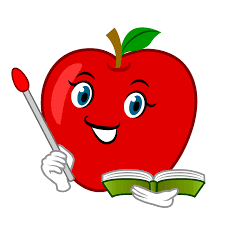 Đoạn văn tham khảo:
   Thực tế hiện nay, con người đã có nhiều hành động săn bắn các loài chim gây ra nguy cơ tổn hại đến các loài chim, nhiều loài chim có nguy cơ tuyệt chủng. Bảo vệ các loài chim cũng là cách để bảo vệ sự đa dạng sinh học. Để bảo vệ các loài chim, trước hết, đó là chúng ta cần giữ môi trường sống cho chim bằng cách trồng thật nhiều cây xanh. Chúng ta cần lên án kịch liệt những hành vi săn bắn chim. Nói không với các sản phẩm từ chim. Nhà nước cần có chế tài mạnh mẽ, quyết liệt với hành động gây tổn hại đến các loài chim như: quảng cáo, sử dụng, mua bán trực tiếp, trực tuyến các công cụ bẫy bắt, tận diệt chim hoang dã, chim di cư và các loại công cụ, phương tiện chuyên dùng, tự chế khác. Có khen khen thưởng đối với cá nhân, tập thể có hành động bảo vệ các đàn chim. Có như vậy mới giúp cho các loài chim được tự do bay nhảy, cất cao tiếng hót.
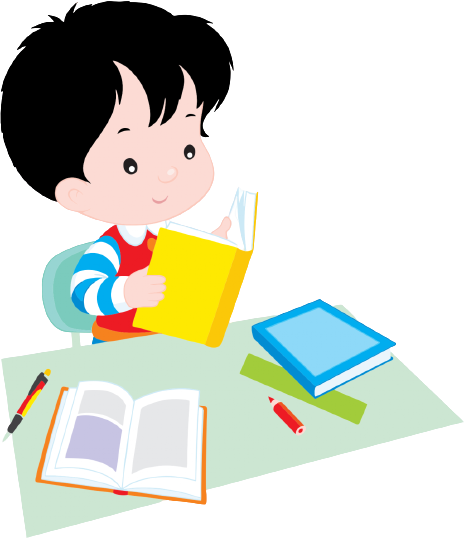 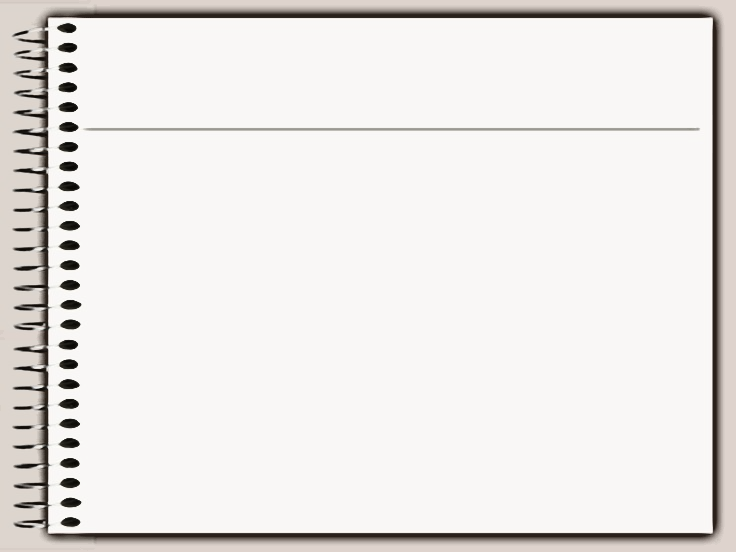 Hướng dẫn tự học bài 9
- Ghi lại lưu lại một số thông tin mà em cho là hữu ích để hiểu hơn về các tác giả, tác phẩm em đã học ở Bài 9 từ nhiều nguồn khác nhau (Internet, sách báo…)
- Đọc thêm một số tản văn, tùy bút có cùng đề tài hoặc chủ đề với các văn bản đã học ở Bài 9. Với mỗi bài thơ hãy ghi lại ngắn gọn điều mà em thích hoặc ấn tượng nhất.
- Chuẩn bị bài học mới: Tìm hiểu tri thức ngữ văn cho Bài 10, chuẩn bị câu hỏi đọc hiểu văn bản “Ghe xuống Nam Bộ”.
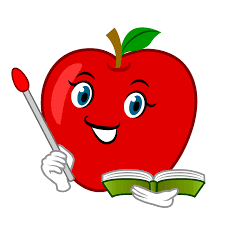